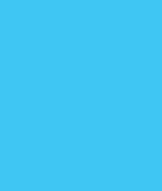 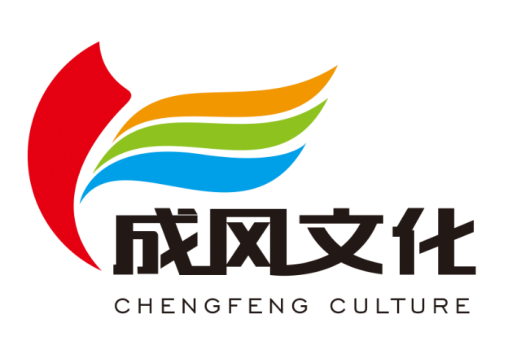 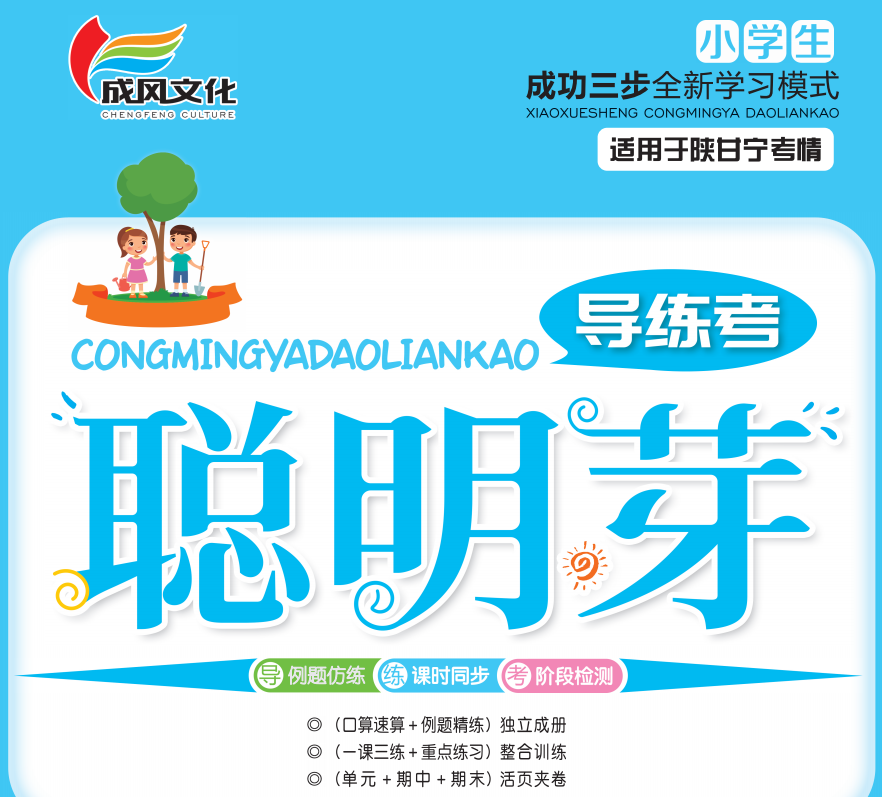 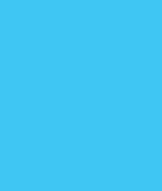 4两位数乘两位数
第6课时用连除的方法解决问题
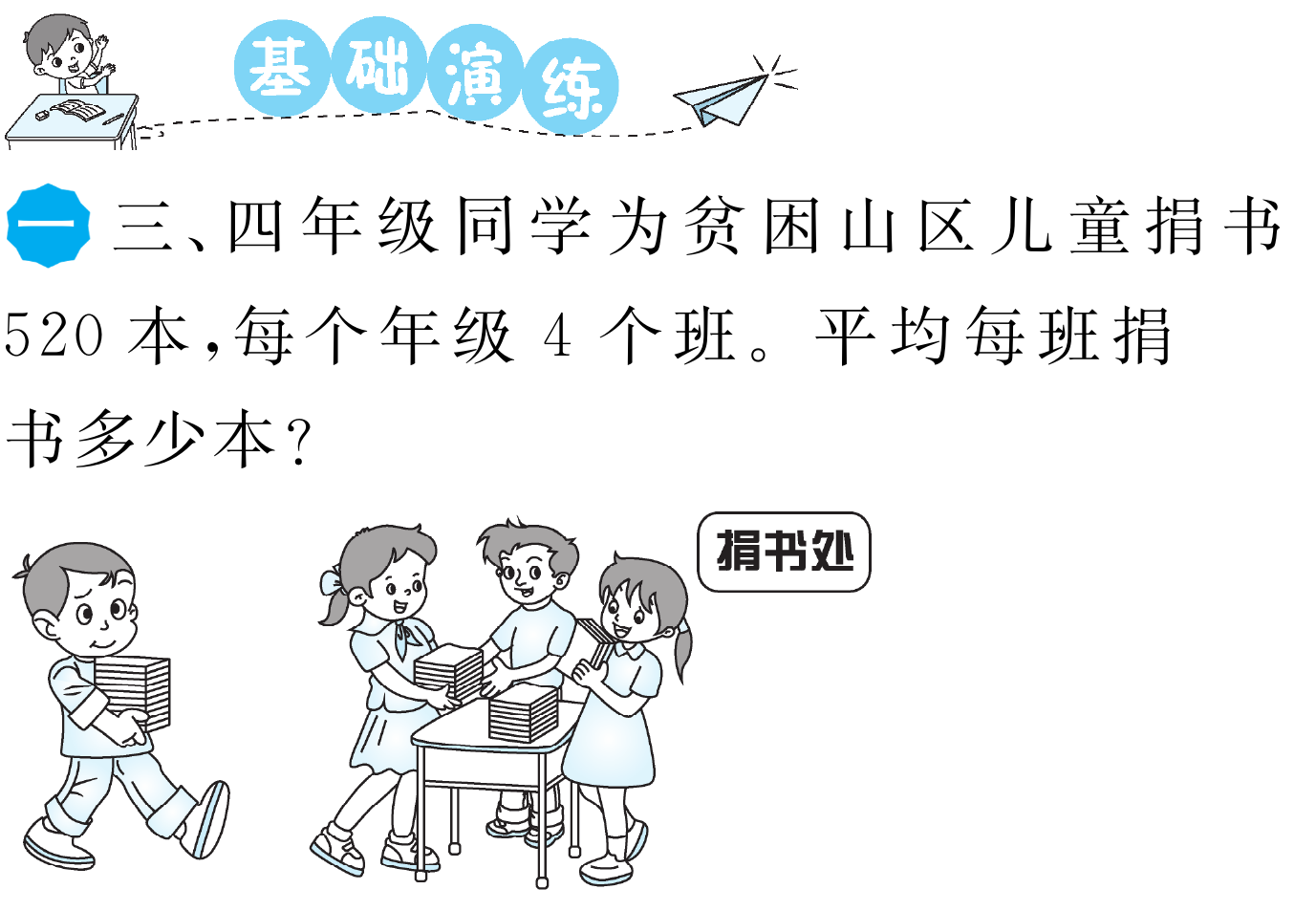 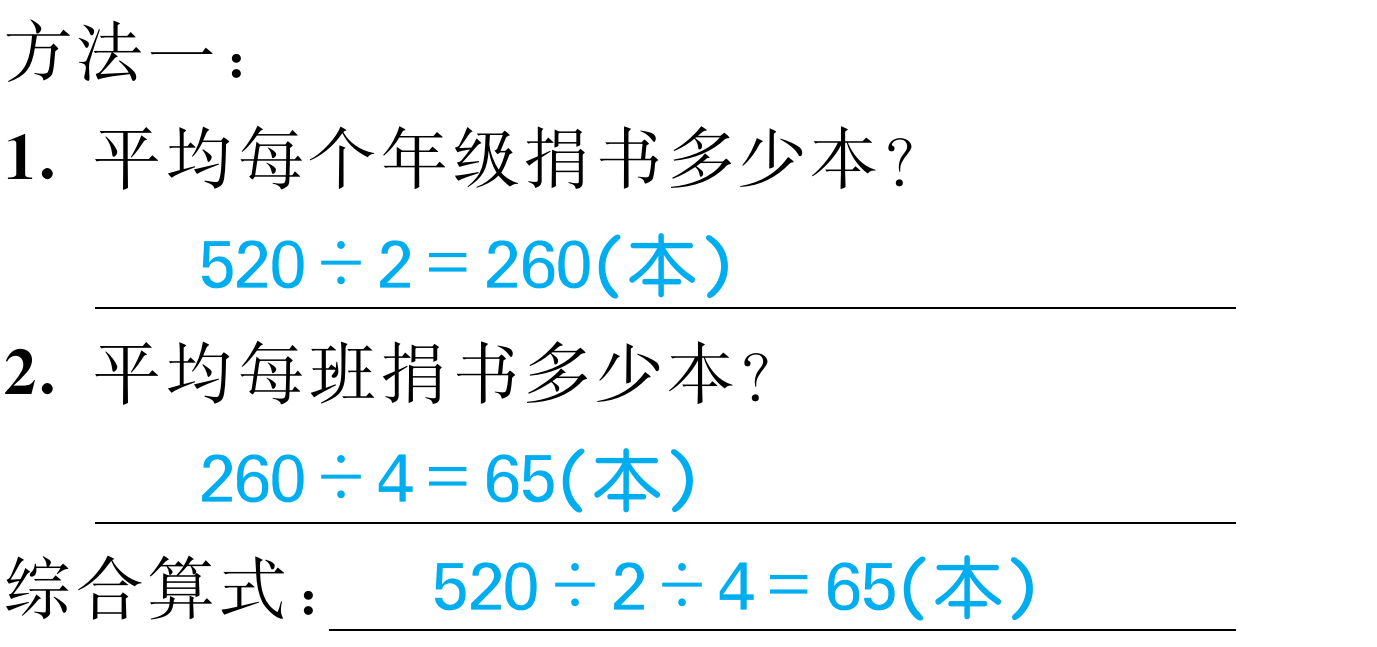 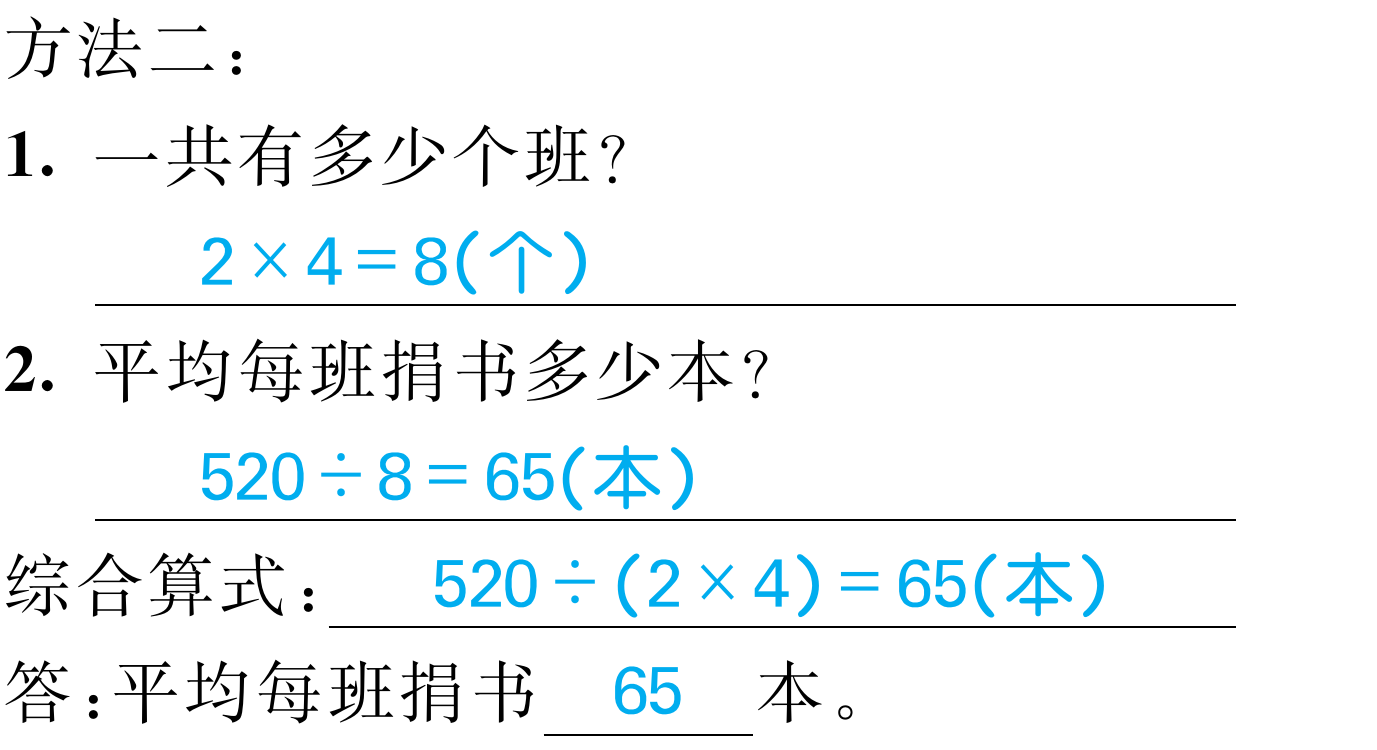 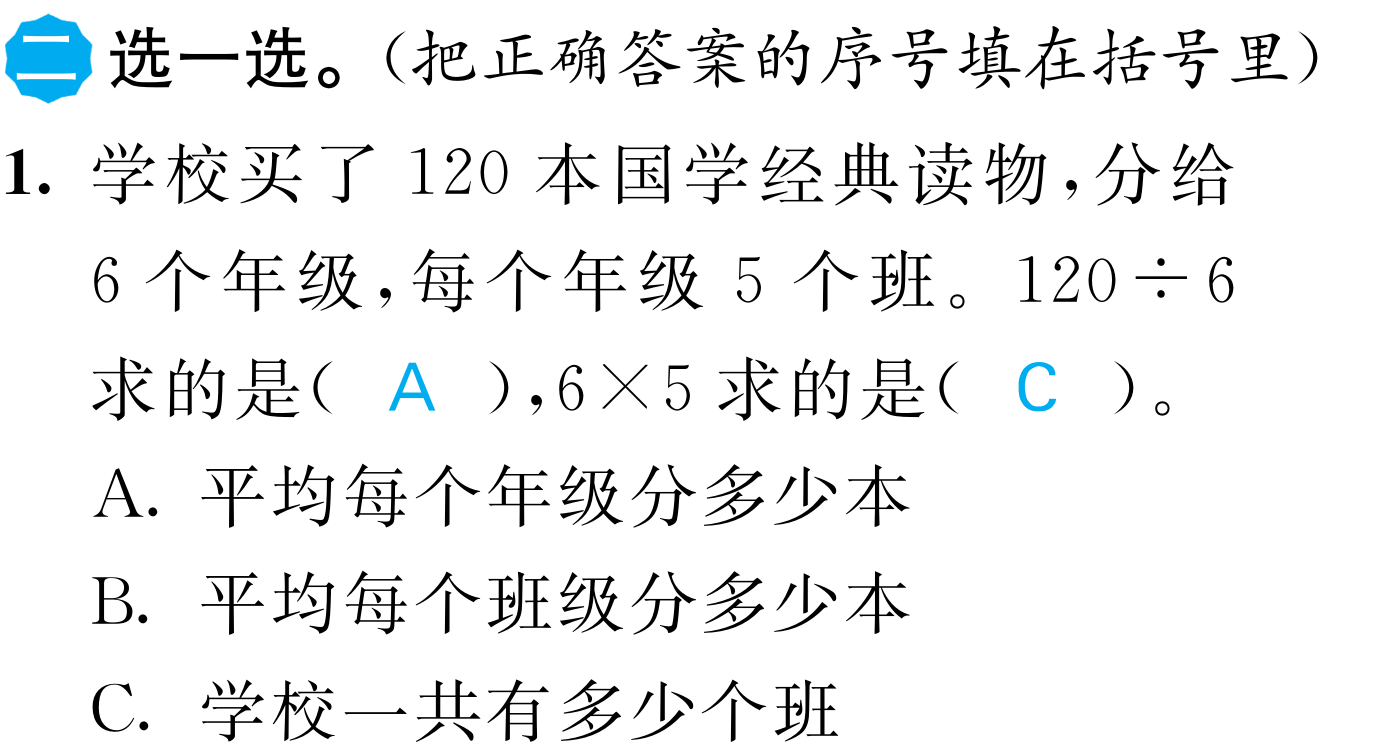 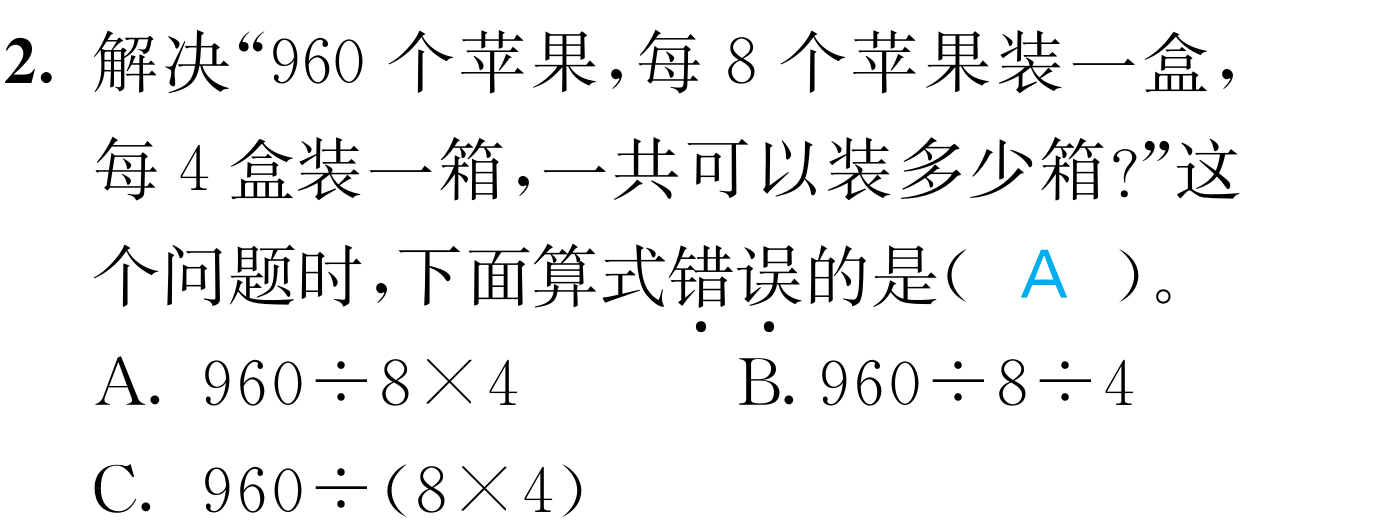 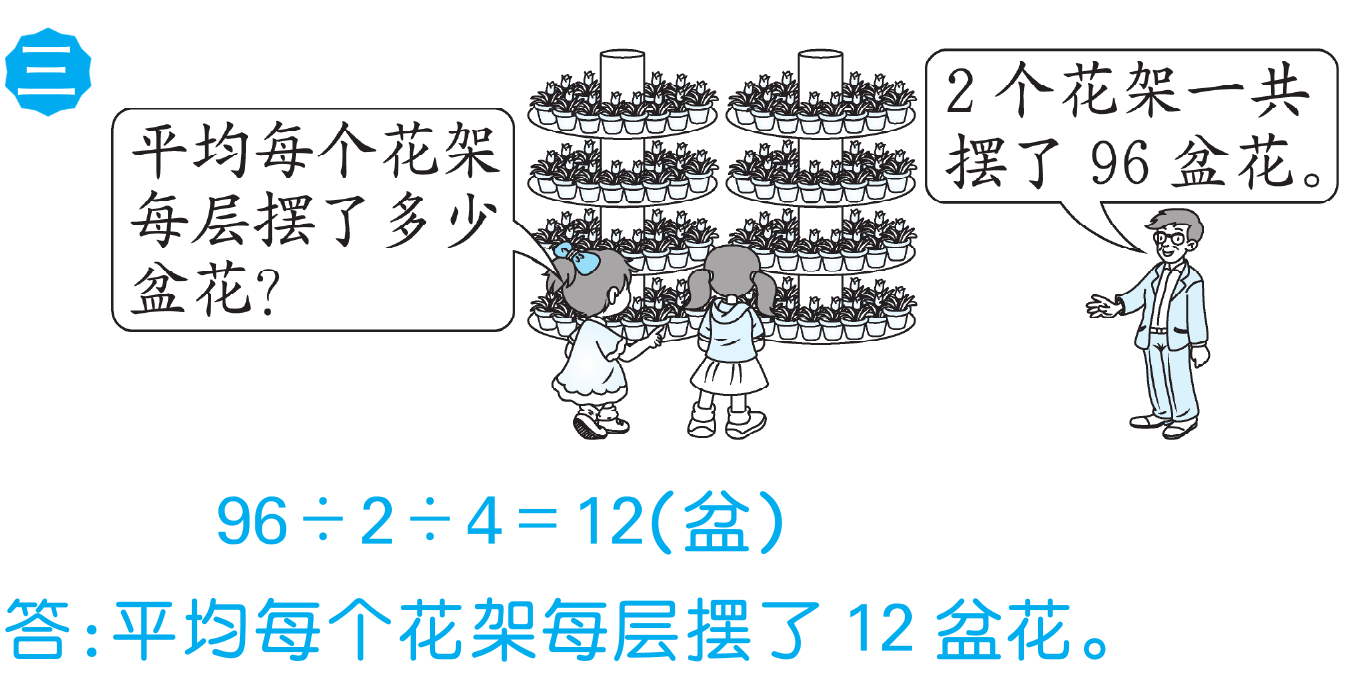 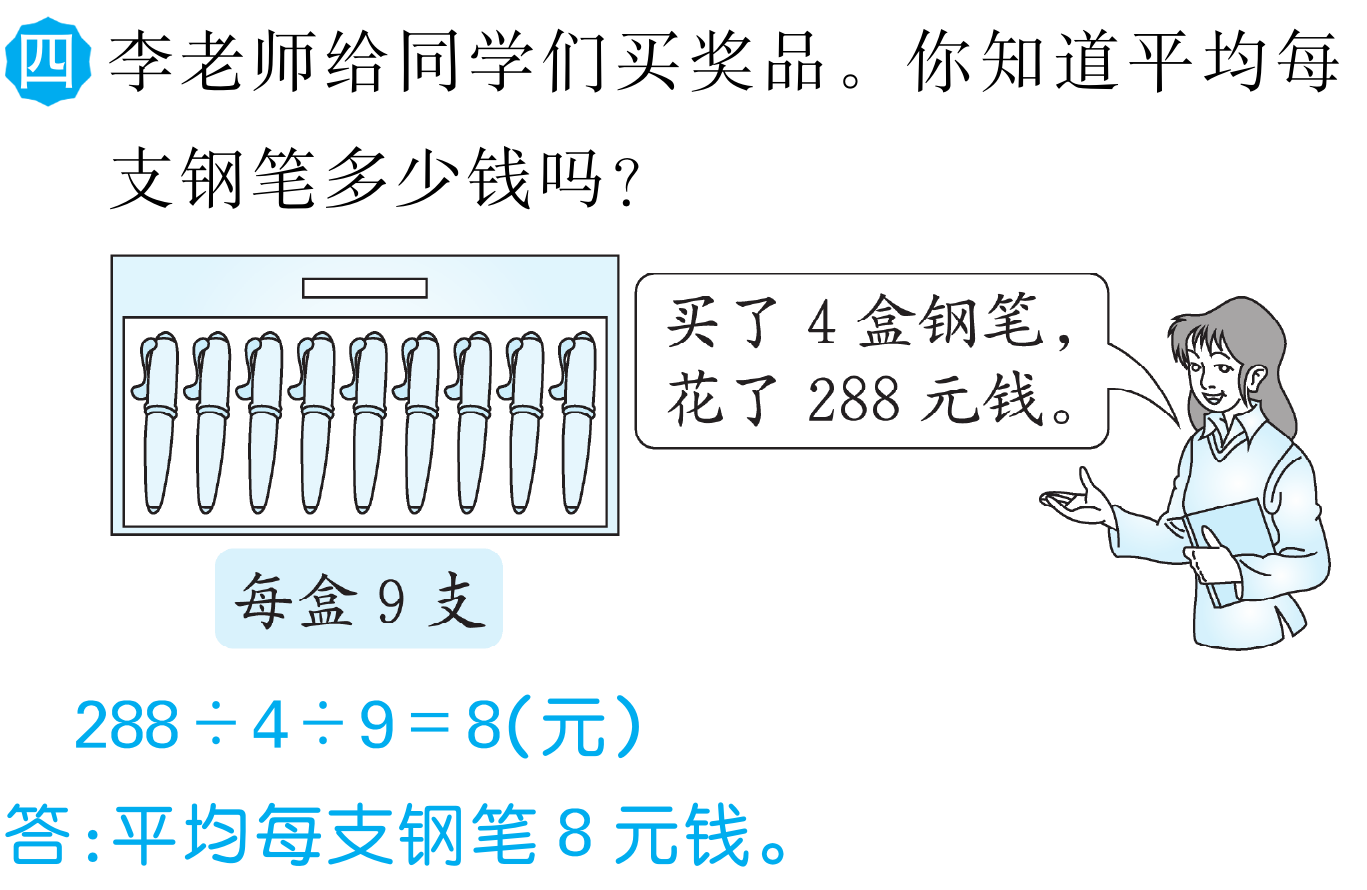 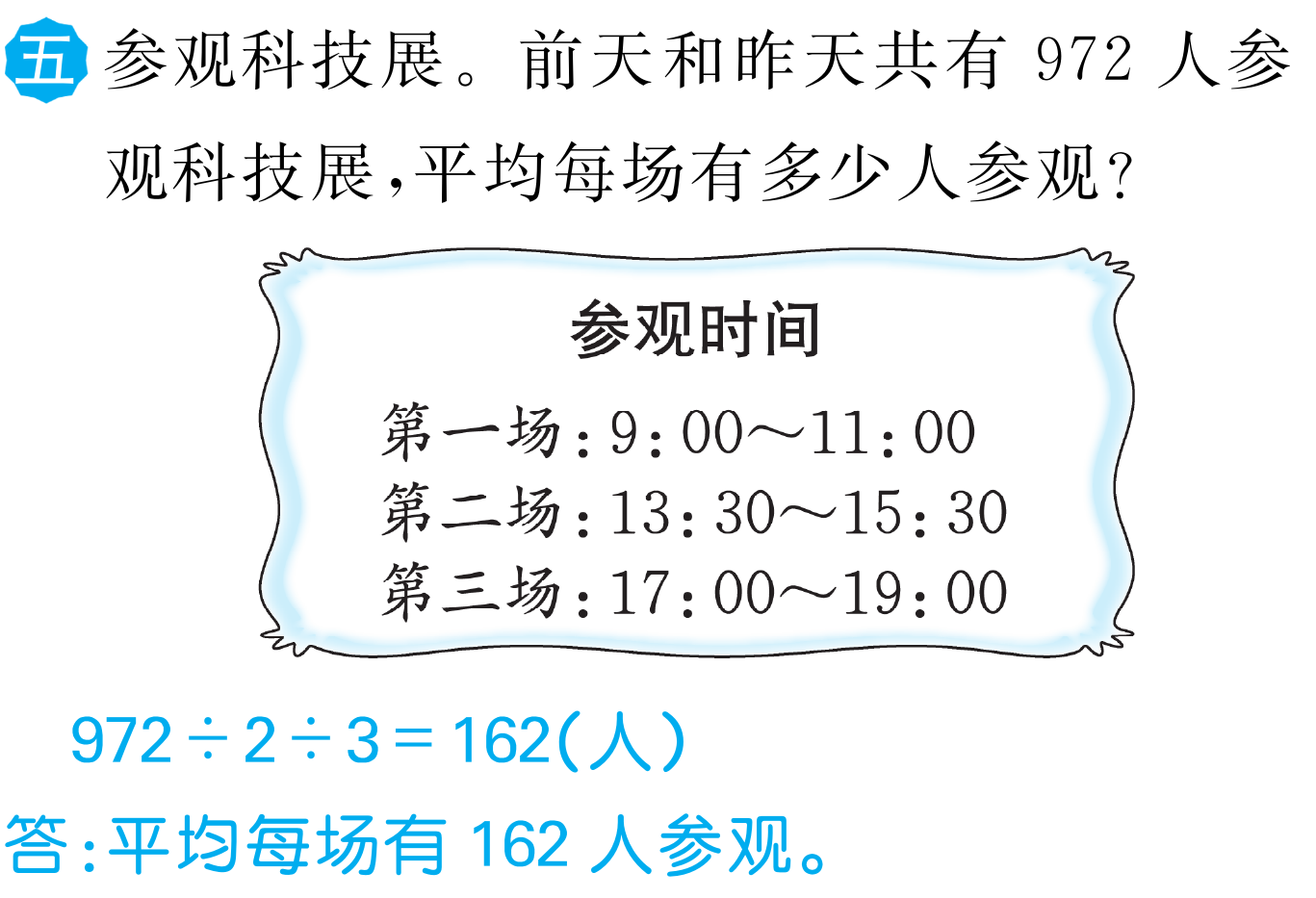 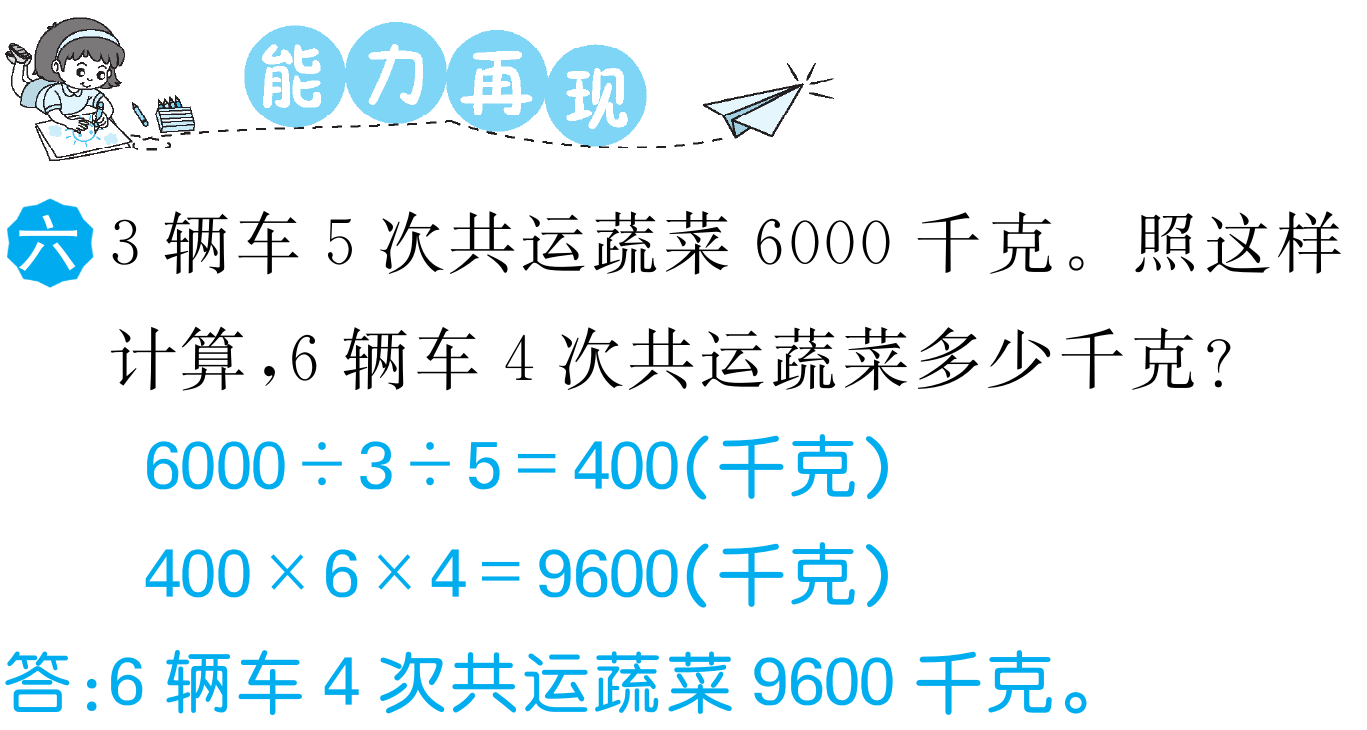 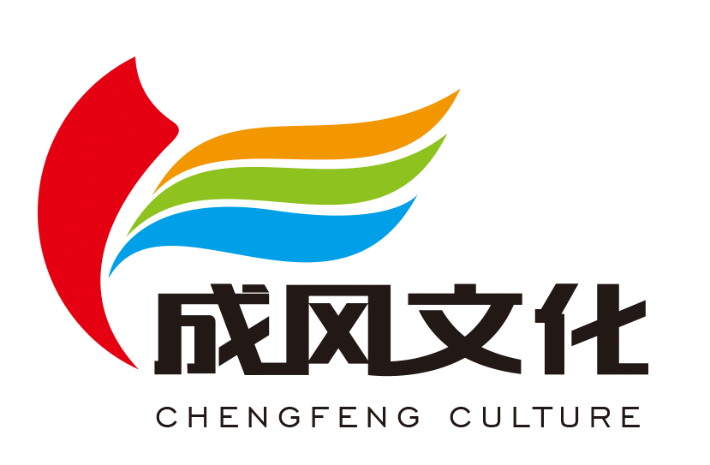 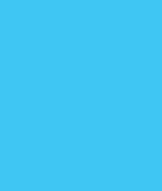 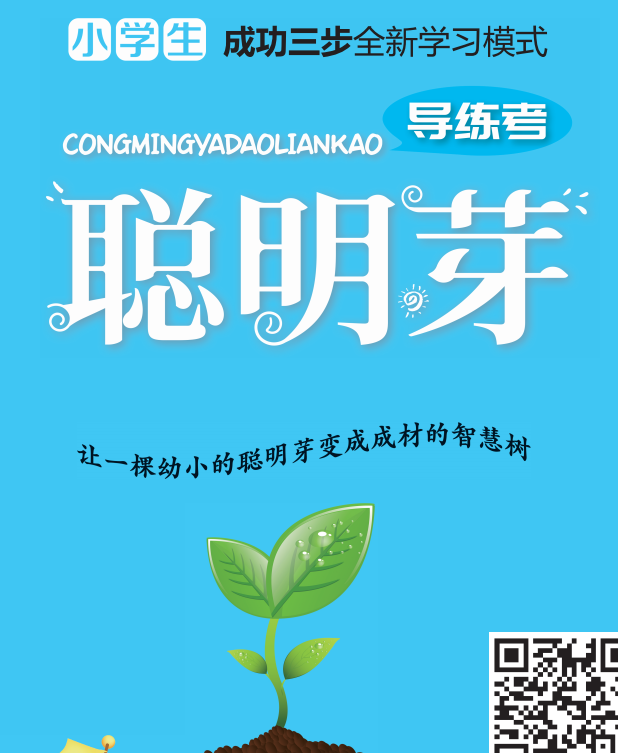 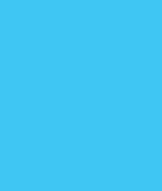 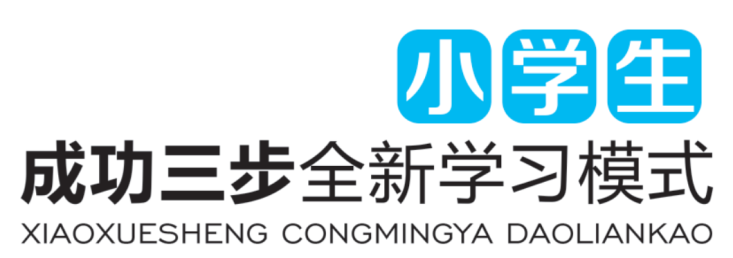 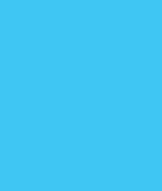 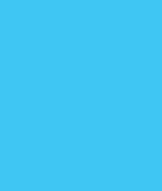